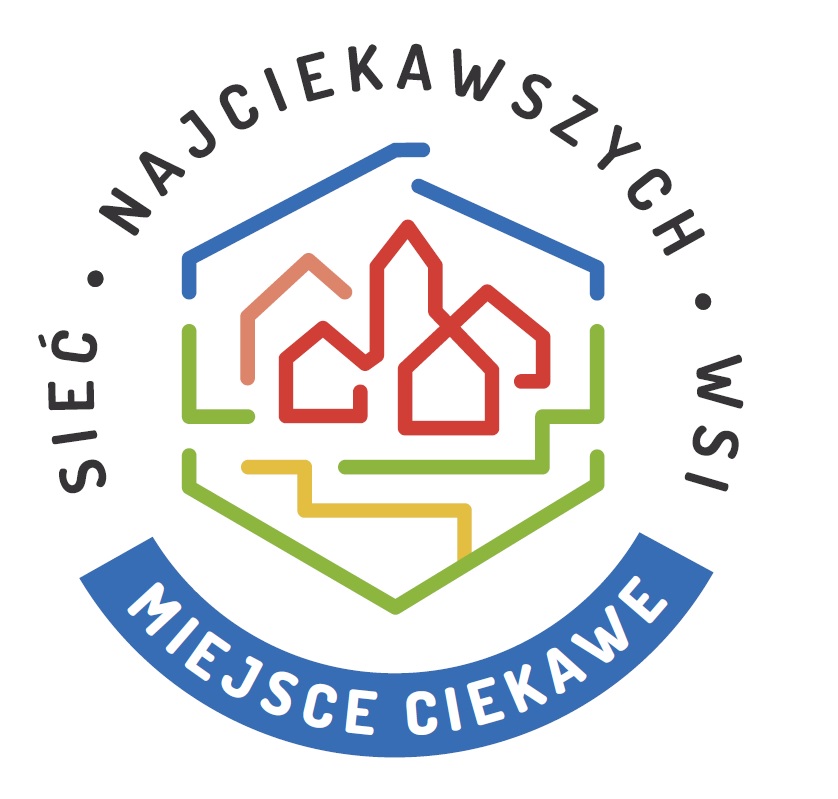 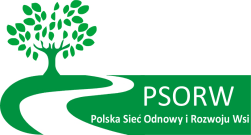 INFORMACJA DLA ZGŁASZAJĄCYCH
MIEJSCE CIEKAWE do Sieci Najciekawszych  Wsi
Miejsca Ciekawe to obiekty:
poznawczo najcenniejsze, o olbrzymim potencjale narracji o obszarach wiejskich - dowodzą ich wartości i znaczenia;

 różnorodne co do swej natury, są  fragmentem wsi lub leżą poza nią (także w granicach administracyjnych miast, gdy genezą, bądź swym charakterem, prezentują walory / potencjał obszarów wiejskich);

udostępnione do zwiedzania lub pobytu.
Powiązanie takich miejsc z Siecią Najciekawszych Wsi (SNW), podkreśli ich rangę jako lokalnych lub regionalnych wyróżników obszarów wiejskich. Uzyskanie statusu Miejsca Ciekawego w Sieci Najciekawszych Wsi będzie oznaczać, że  obiektywna wartość danego miejsca oraz  jakość jego oferty są jednocześnie obietnicą i gwarancją satysfakcjonującego zwiedzania i pobytu, stanowią istotną rekomendację, że dane miejsce warto, a nawet należy odwiedzić.
KRYTERIA UZYSKANIA  STATUSU MIEJSCA CIEKAWEGO
Sformułowano 5 kryteriów, które winien spełnić obiekt zgłaszany do SNW.

Rolą formularza zgłoszeniowego jest wykazanie, że kryteria te zostały spełniane.
Informację dla Zgłaszających i Formularz Zgłoszenia Miejsca Ciekawego  opracował Ryszard Wilczyński
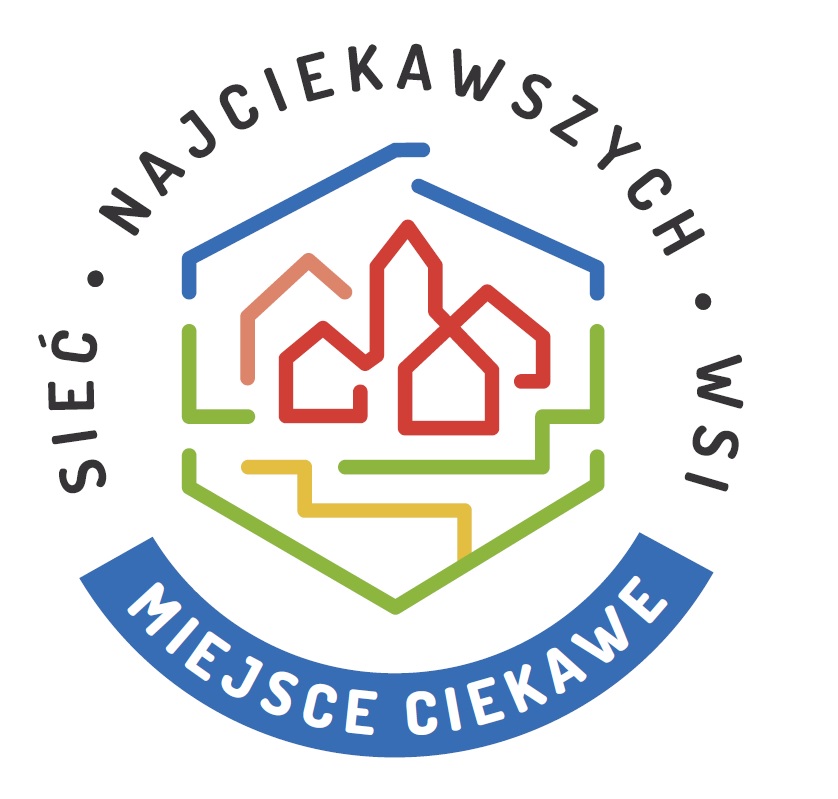 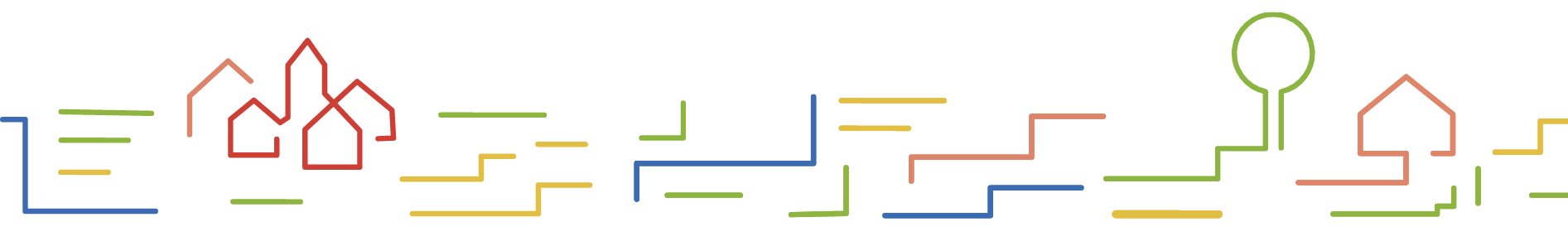 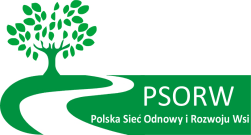 KRYTERIA UZYSKANIA  
STATUSU MIEJSCA CIEKAWEGO
Miejsce ma istotną wartość jako:

1. Dziedzictwo kulturowe, przemysłowe, przyrodniczo - krajobrazowe.
2. Upamiętnienie ważnych postaci, wydarzeń historycznych, przemian społ. – polit., które wywarły wpływ na obszary wiejskie.
3. Przykład zjawisk, przemian dawnych lub współczesnych zachodzących na obszarach wiejskich.
4. Obiekt edukacji / nabywania umiejętności w oparciu o specyfikę wsi.
5. Zachowanie specyfiki, podtrzymywanie tradycji wsi (wytwarzanie, sprzedaż produktów, usług, organizacja wydarzeń).
6. Rozwiązanie wzorcowe, innowacyjne dla rozwoju obszarów wiejskich.
1. Kryterium wartości
2. Kryterium walorów poznawczych
3. Kryterium jakości oferty
4. Kryterium jakości przestrzeni
5. Kryterium lokalnego zaangażowania
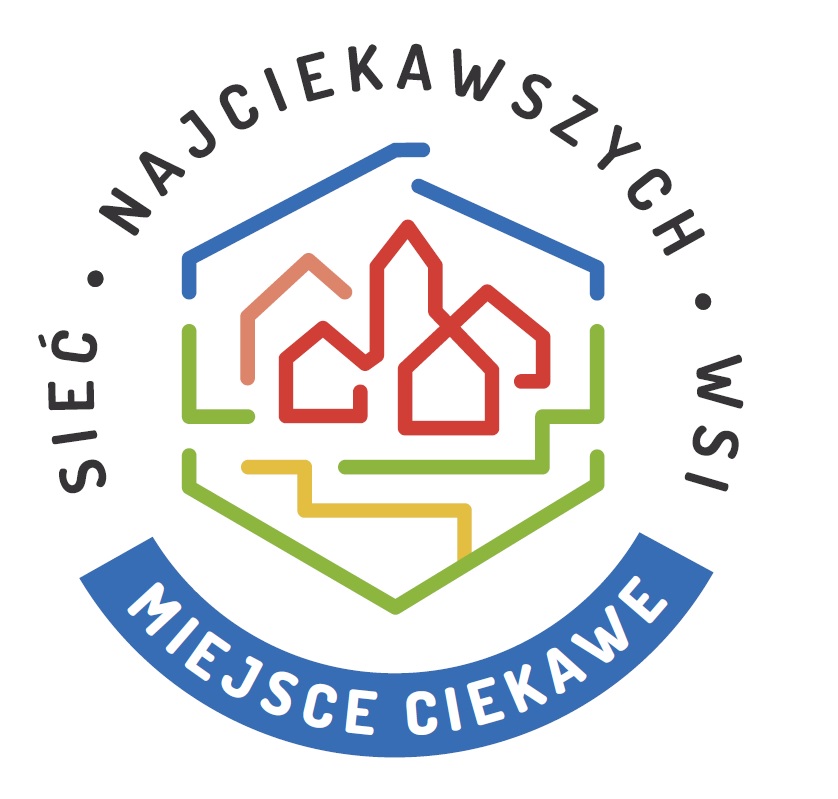 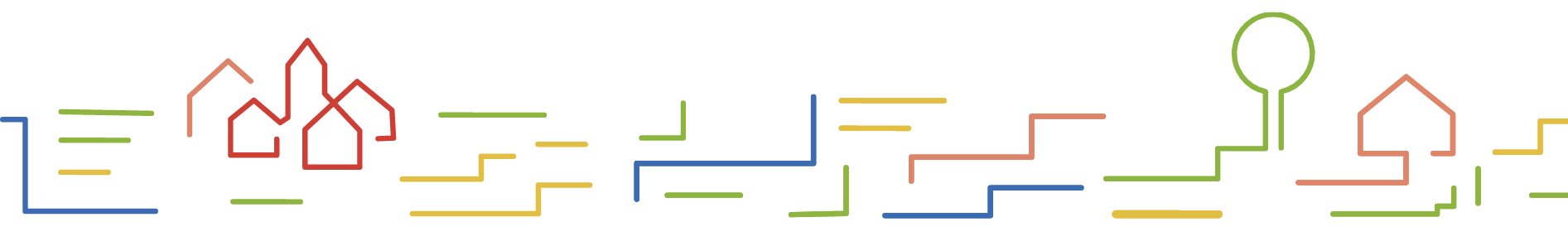 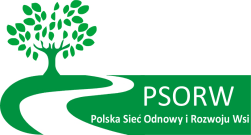 KRYTERIA UZYSKANIA  
STATUSU MIEJSCA CIEKAWEGO
2. W oparciu o reprezentowane wartości miejsca, adekwatnie do ich treści i rangi, została zbudowana i zakomunikowana atrakcyjna narracja / opowieść prezentująca / objaśniająca jego znaczenie. Opowieść ta jest ukierunkowana na rozumienie natury / przemian obszarów wiejskich, akcentuje specyfikę miejsca oraz aspekty w jakich jest ono przykładem istotnych zagadnień - lokalnych, regionalnych lub szerszych. 

3. Oferta miejsca zapewnia atrakcyjność pobytu, łącząc go z  poszerzeniem wiedzy ogólnej lub szczegółowej o obszarach wiejskich, doświadczaniem walorów wsi, kształtowaniem wrażliwości na wartości związane z naturą obszarów wiejskich.
1. Kryterium wartości
2. Kryterium walorów poznawczych
3. Kryterium jakości oferty
4. Kryterium jakości przestrzeni
5. Kryterium lokalnego zaangażowania
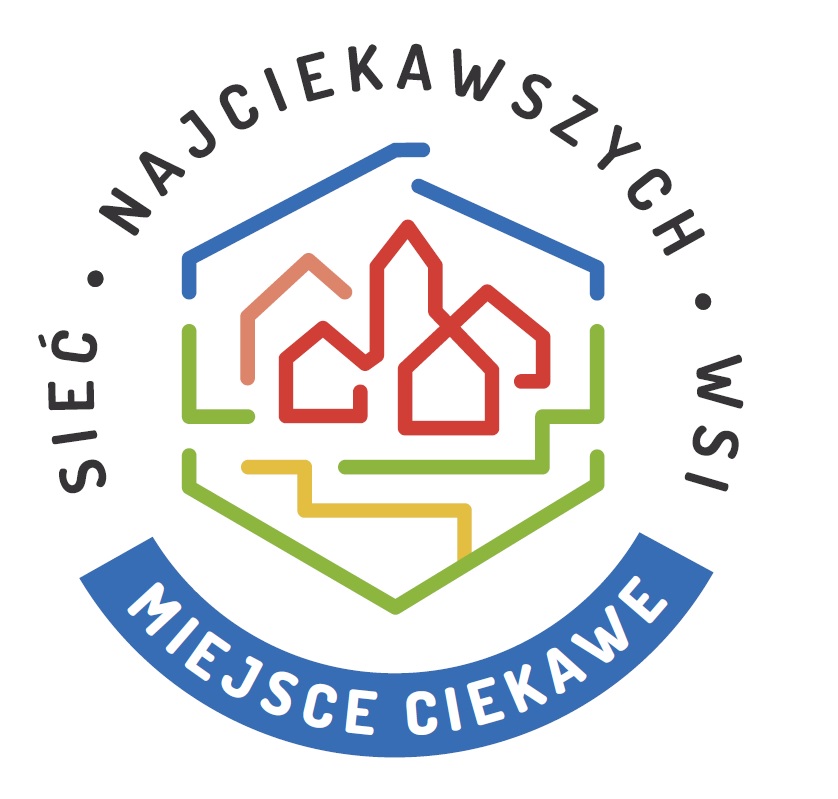 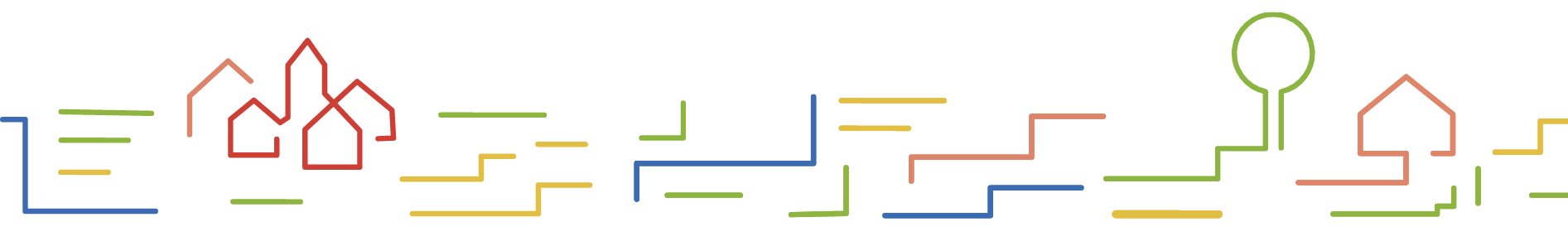 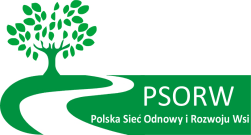 KRYTERIA UZYSKANIA  
STATUSU MIEJSCA CIEKAWEGO
4. Miejsce wraz ze swym otoczeniem, w tym poprzez system informacji wizualnej i infrastrukturę dla odwiedzających, tworzy harmonijną i spójną z otoczeniem  przestrzeń publiczną kształtującą wizerunek miejscowości / obszaru.

5. Utworzenie i / lub udostępnienie miejsca nastąpiło jako wynik działania lub współdziałania podmiotów (społecznicy, stowarzyszenia, jednostka samorządu terytorialnego, instytucja kultury, podmioty gospodarcze) osadzonych w społeczności lokalnej. Kryterium jest również spełnione jeżeli podmiot / podmioty z grona wymienionych  uczestniczy w bieżącym  funkcjonowaniu miejsca.
1. Kryterium wartości
2. Kryterium walorów poznawczych
3. Kryterium jakości oferty
4. Kryterium jakości przestrzeni
5. Kryterium lokalnego zaangażowania
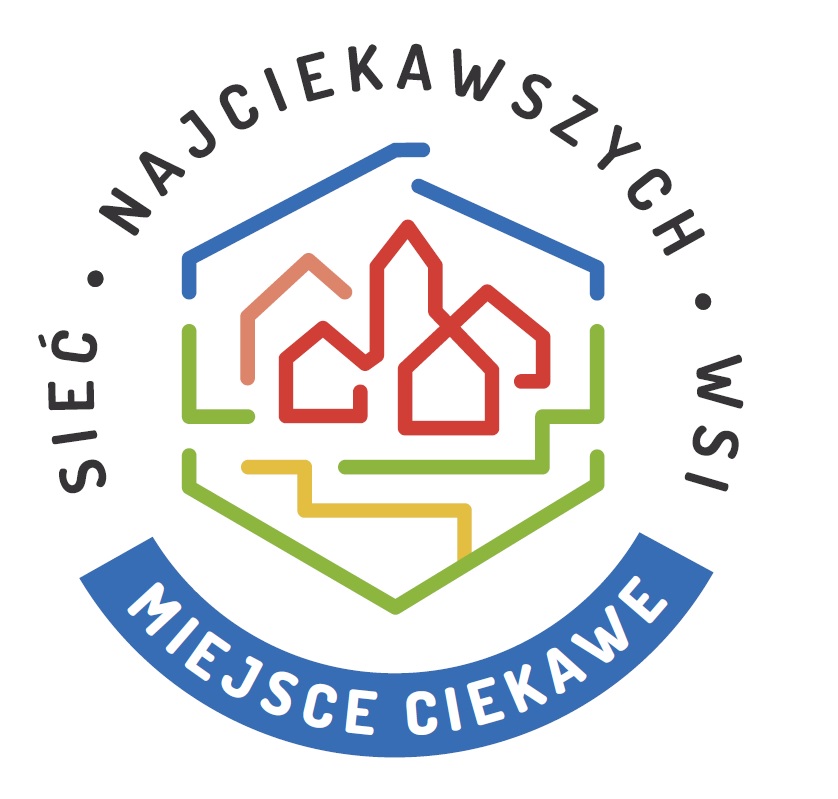 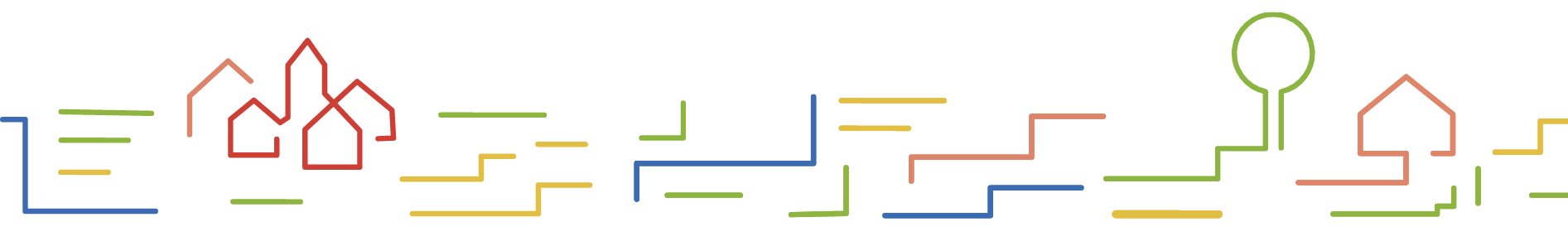 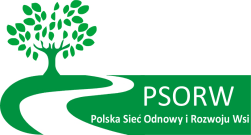 JAK WYPEŁNIĆ FORMULARZ ZGŁOSZENIOWY
Zamieszczać tylko treści istotne, zaczynać od tego co najważniejsze
Gdy w danym kryterium  (samo określenie usunięto, pozostawiono numerację) niezbędna jest większa objętość tekstu lub ilość fotografii można wprowadzić dodatkowy slajd – opcję tą przewidziano. 

Fotografie winny ilustrować treść, można stosować podpisy.
Fotografie zamieszczać po przeformatowaniu, by ograniczyć objętość prezentacji!
Nie stosować czcionki mniejszej niż 14
Plik nazwać następująco: nazwa miejsca (2-3 wyrazy)_gm. (tu nazwa gminy).2021.pptx
W zdefiniowane przestrzenie na slajdach, zgodnie z dyspozycjami lub objaśnieniami należy wstawić treść w formie tekstu lub fotografii:
znak / oznacza konieczność pozostawienia jednej spośród  dwu lub więcej  podanych opcji
wyrazy zapisane jasną (szarą) czcionką, np: data, imię i nazwisko autora zgłoszenia, fot., należy zastąpić stosowną treścią  - w prezentacji mają być niewidoczne, należy je usunąć.
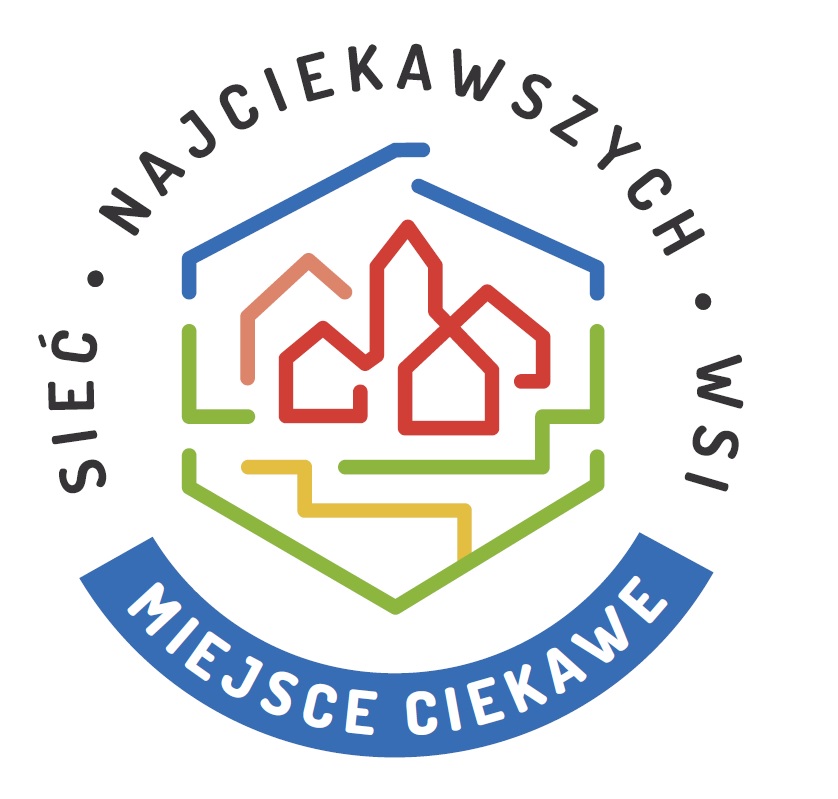 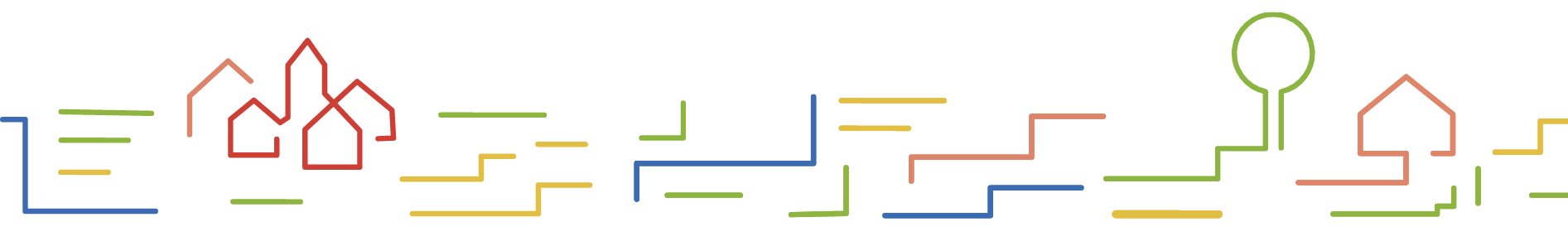 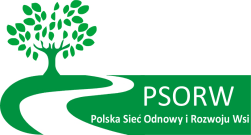 PODMIOTY ZGŁASZAJĄCE
 
Dane miejsce do SNW (uzyskania statusu „Miejsce Ciekawe”) zgłasza:

właściciel lub zarządca /użytkujący,  który decyduje o: 
udostępnieniu miejsca,
spełnieniu kryteriów uzyskania statusu Miejsca Ciekawego,
i jest uprawniony do oznaczenia miejsca (główna tablica informacyjna) znakiem „Miejsce 	Ciekawe”, gdy miejsce to ten status uzyska. 

Zgłoszenia dokonuje się poprzez przesłanie wypełnionego kwestionariusza drogą elektroniczną na  adres: sekretariat@psorw.pl
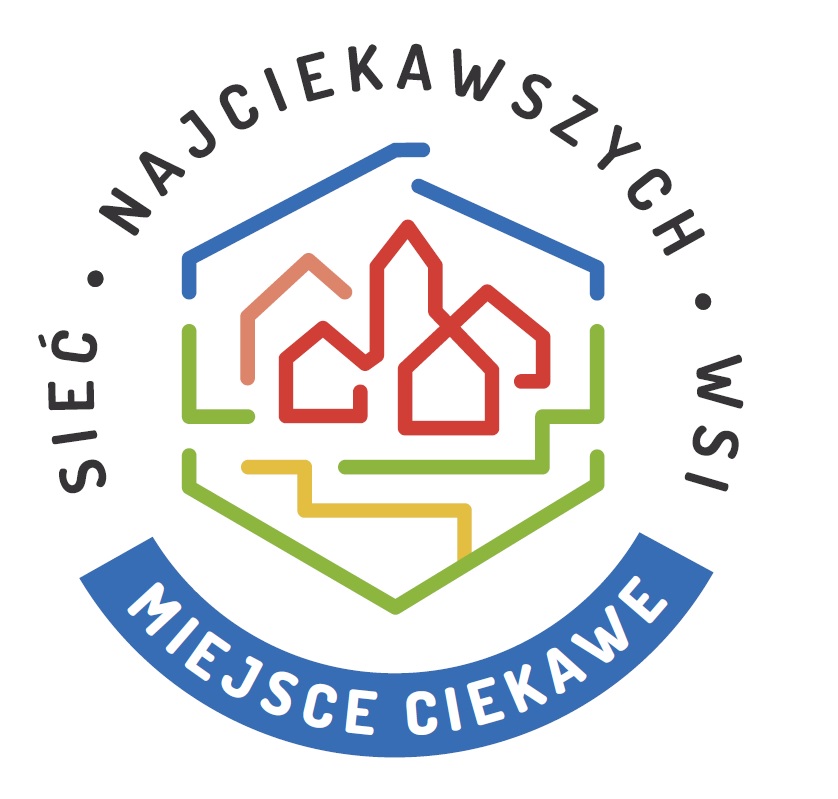 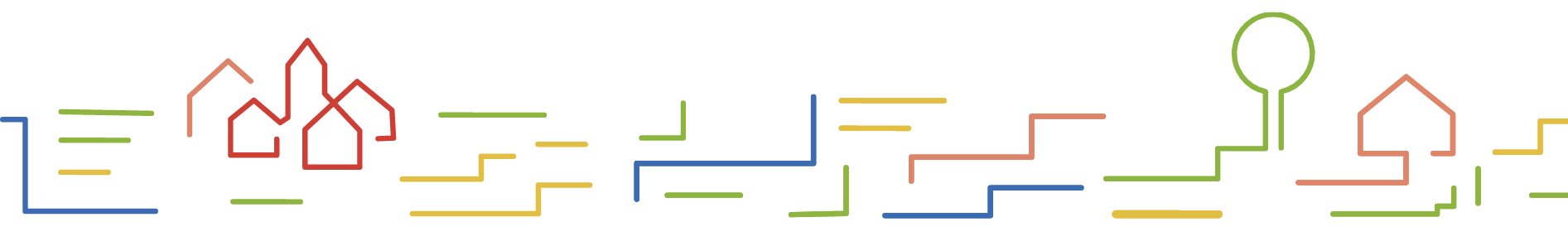 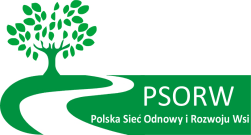 OCENA SPEŁNIANIA KRYTERIÓW
Treść zgłoszenia dot. każdego z  kryteriów jest oceniana w skali 1 (ocena najniższa) do 5 (ocena najwyższa).
Spełnienie każdego z kryteriów na poziomie co najmniej  satysfakcjonującym (ocena 3) kwalifikuje do uzyskania statusu Miejsca Ciekawego. 
Jeżeli w kryterium nr 2 lub nr 3 ocena jest wyższa niż 3 w pozostałych kryteriach możliwe są oceny na poziomie nie niższym niż 2. Jednak suma ocen nie może być niższa niż 15.


Ocena spełnienia kryteriów i nadanie statusu „Miejsce Ciekawe” w SNW jest kompetencją Zarządu PSORW. 

Dokonanie zgłoszenia oznacza zgodę na  wykorzystanie przez PSORW zawartych w zgłoszeniu treści  w zakresie prezentującym lub promującym Sieć Najciekawszych Wsi 
i Miejsca Ciekawe